Abstract ID 285Optimization of injection strategies for field-scale leakage remediation using microbially induced calcite precipitation
Svenn Tveit and David Landa-Marbán
NORCE Norwegian Research Centre
CO2 storage
Saline aquifers or depleted hydrocarbon reservoirs have large volumetric storage potential
High injection rate can lead to hazardous pressure build-up
Fractures and/or fault reactivation can occur  CO2 leakage
Sealing technology must be efficient and reliable
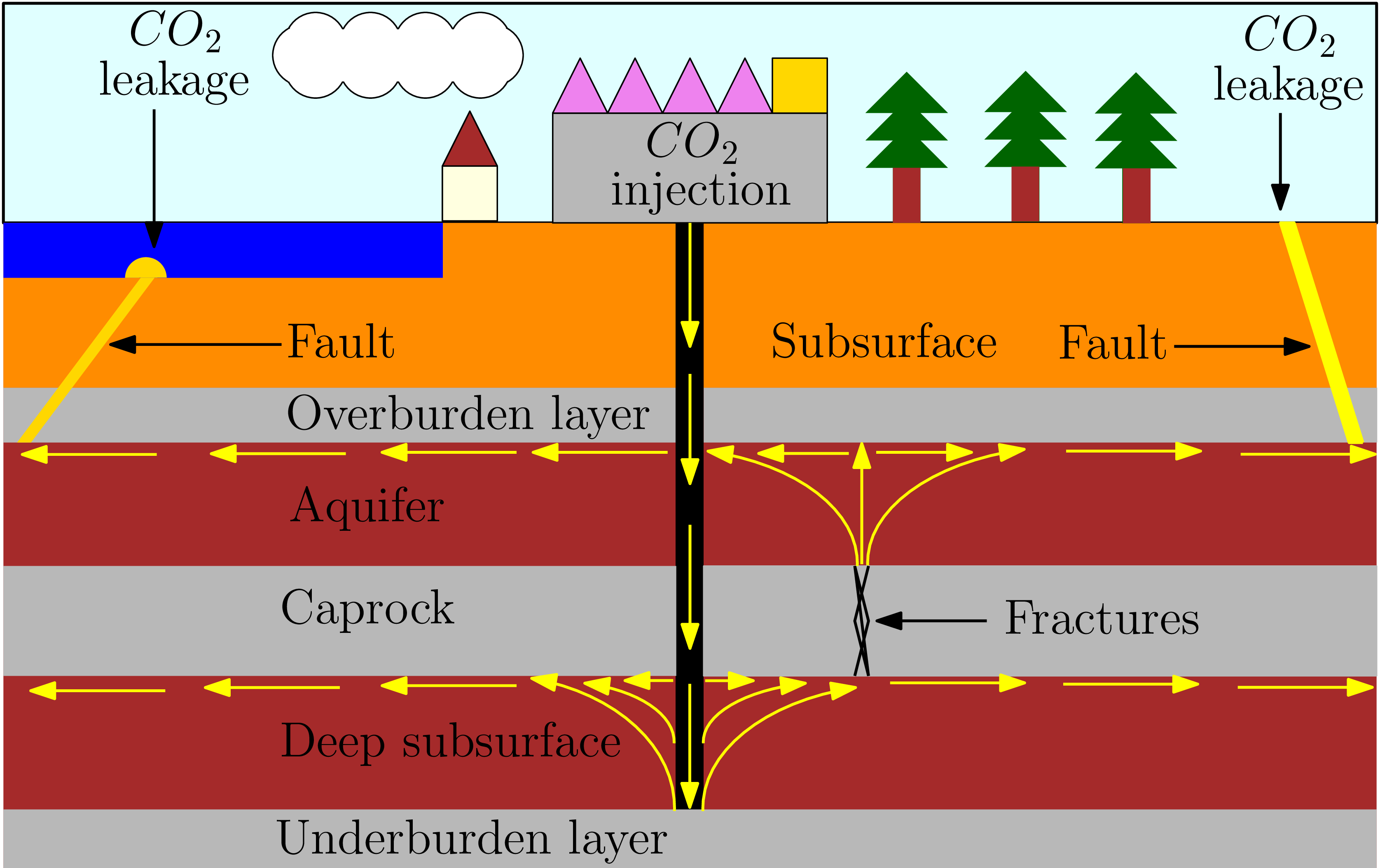 Field-scale application of MICP
Goal: Seal leakage paths potentially tens-of-meters away from the injection well
Injection components:
Microbial solution
Growth solution
Cementation solution
MICP model implemented in Open Porous Media (OPM) Flow simulator (www.opm-project.org)
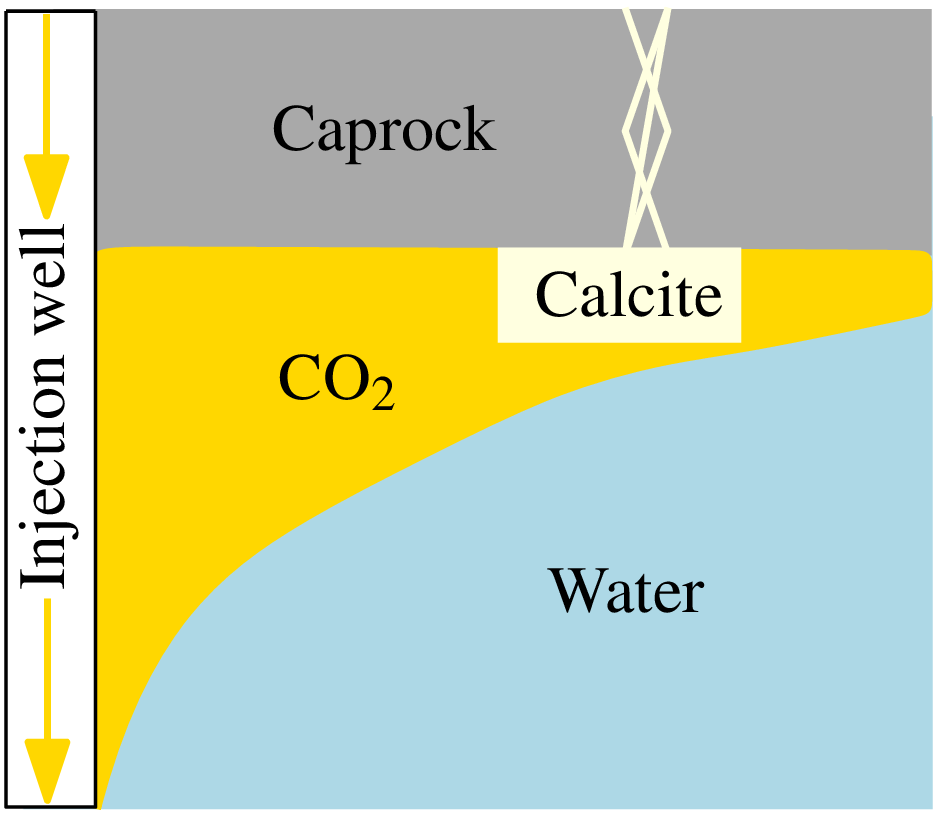  suspended microbes
 oxygen
 urea
Injection strategy
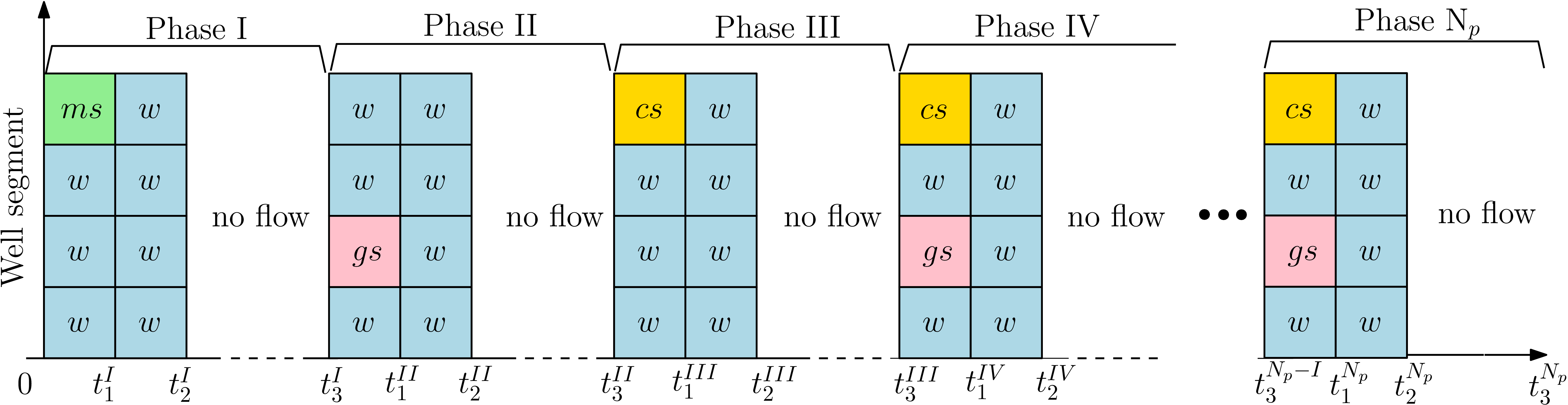 Optimization
Numerical setup
Two aquifers separated by a caprock (not shown explicitly)
Simulate quarter of the domain (shown with dotted lines)
5 phases of injection and no-flow periods
Leakage path permeability twice the aquifer permeability
Assessed leakage by simulating CO2 injection before and after optimized MICP treatment
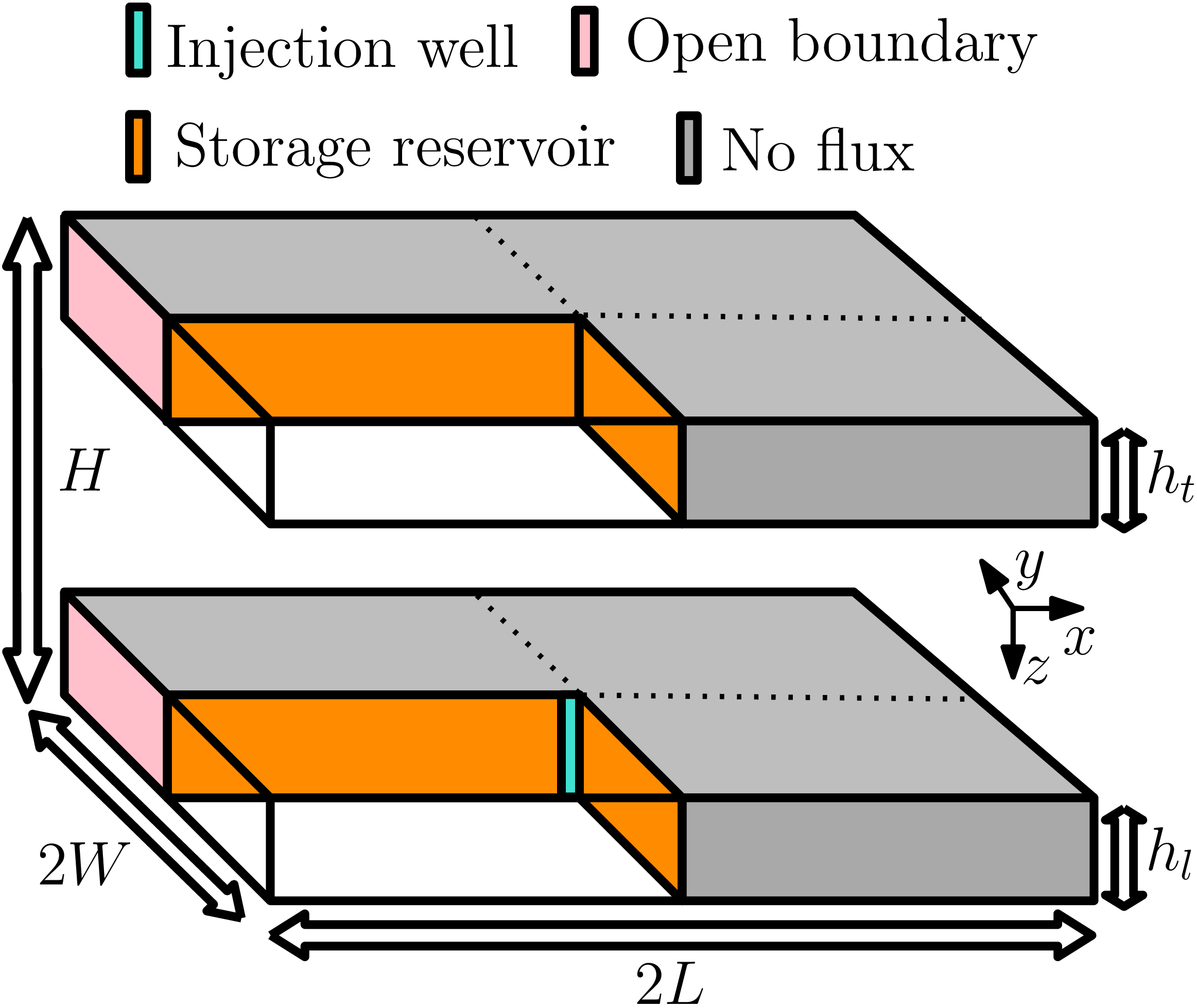 Test case 1
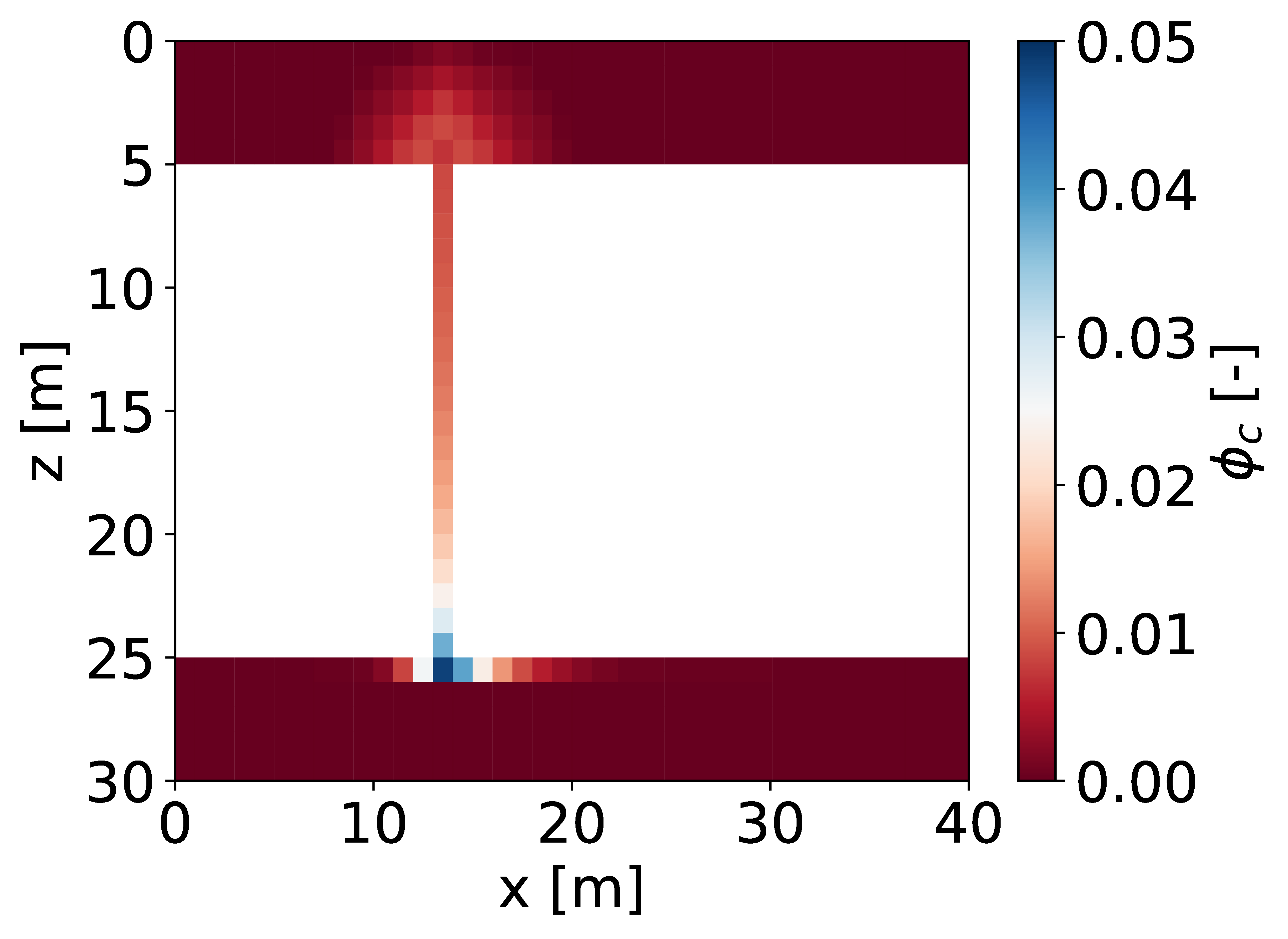 Test case 1
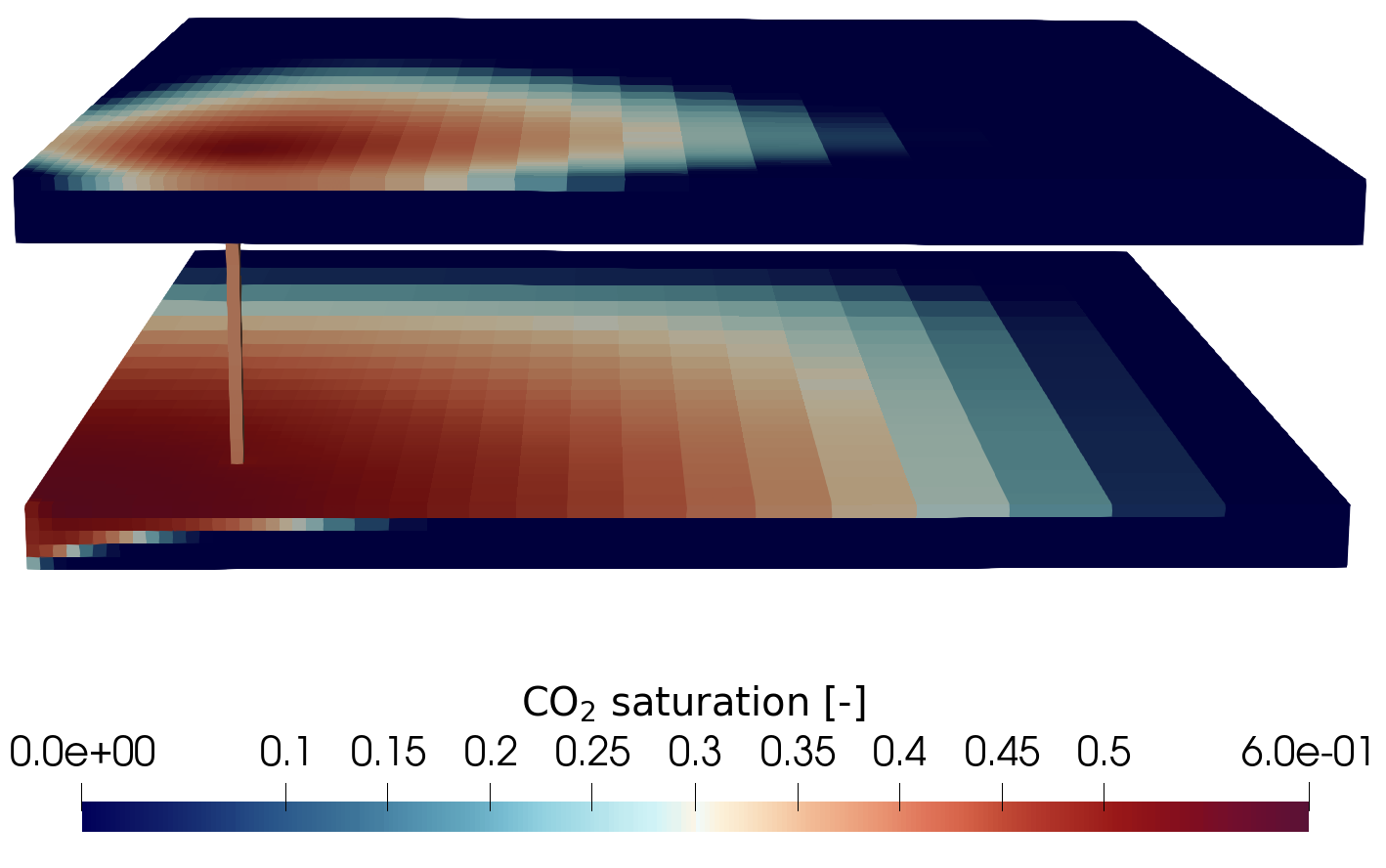 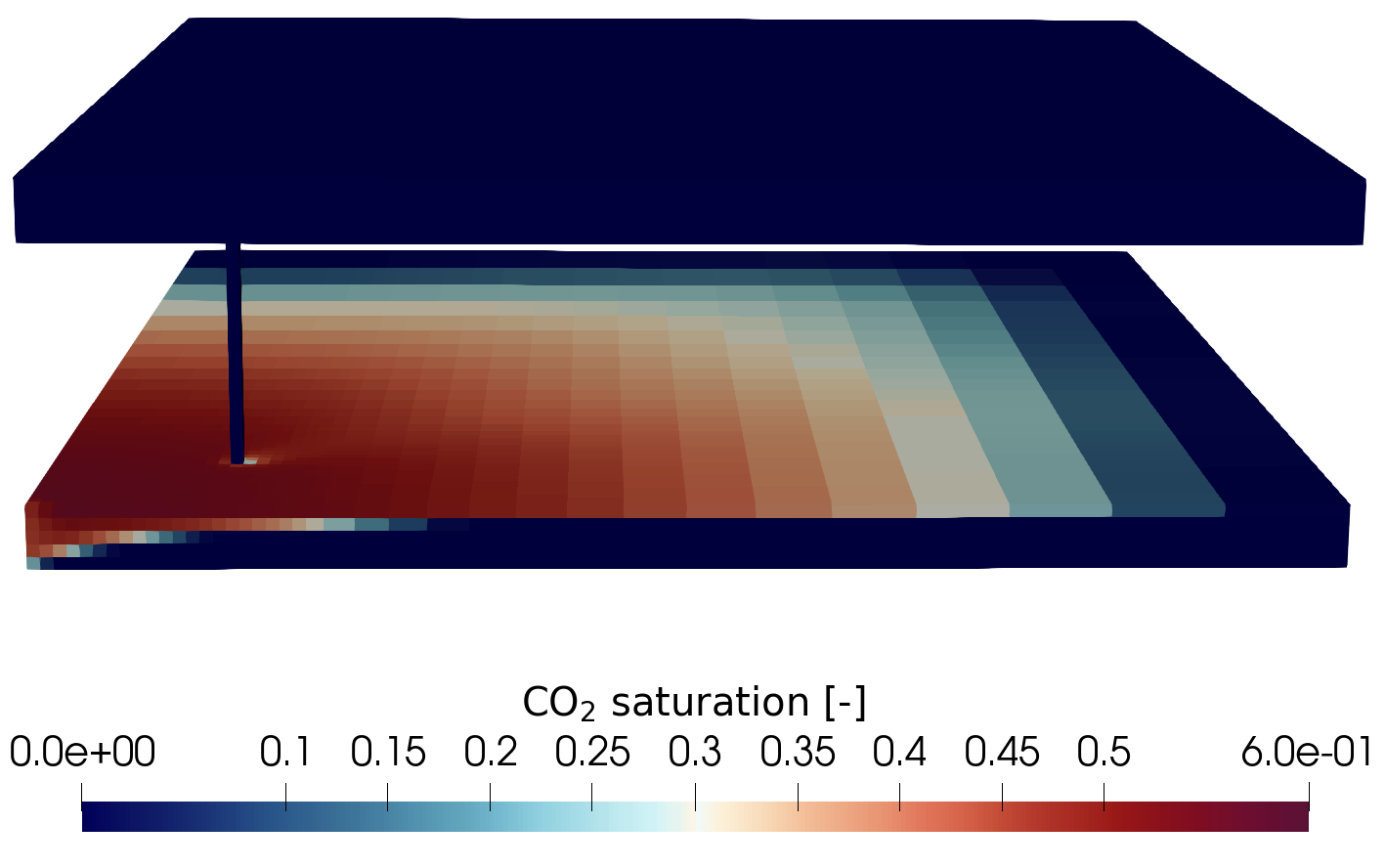 Before MICP:
4.3 % CO2 leakage
After MICP:
6.67∙10-12 % CO2 leakage
Test case 2
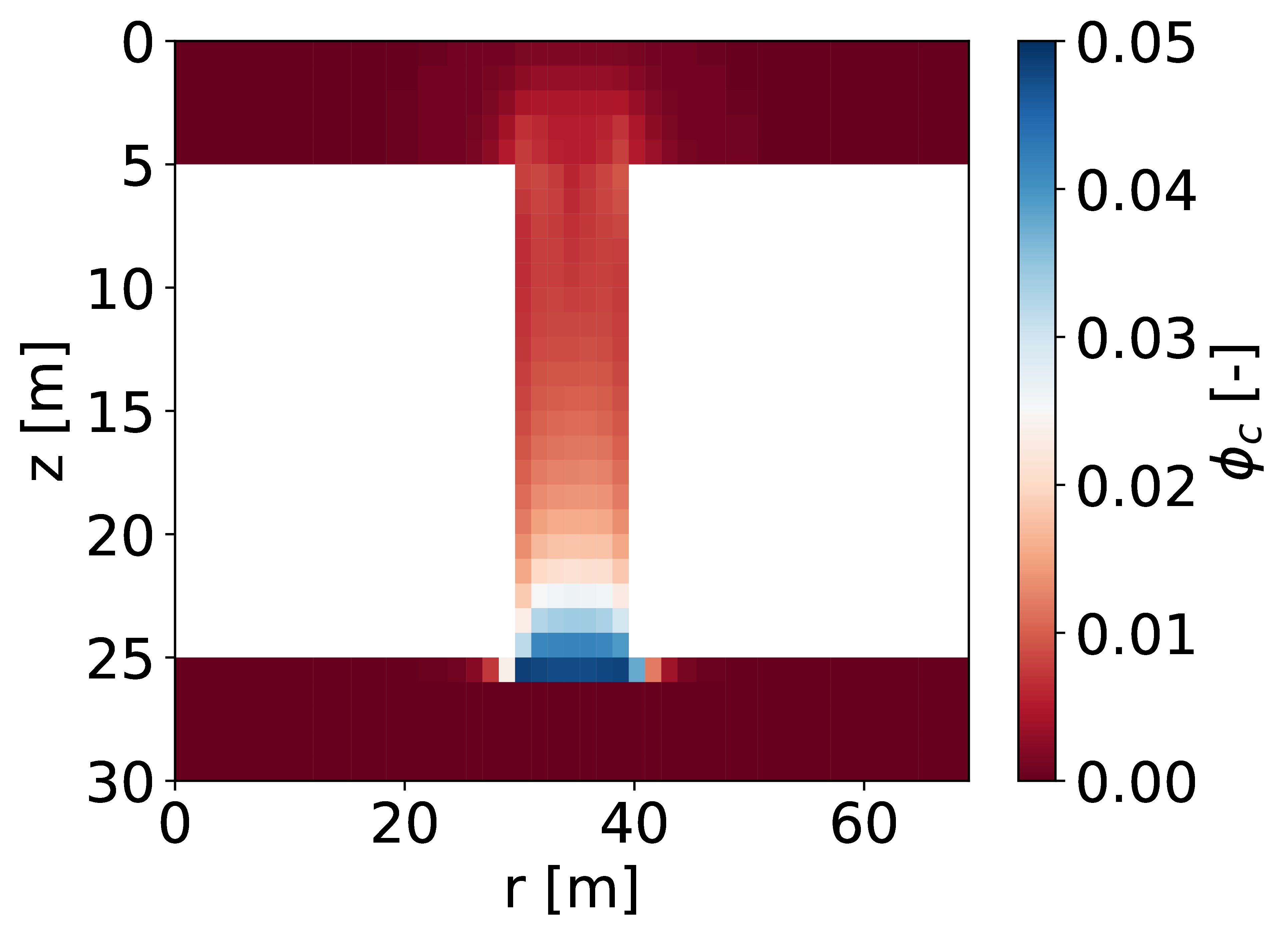 Test case 2
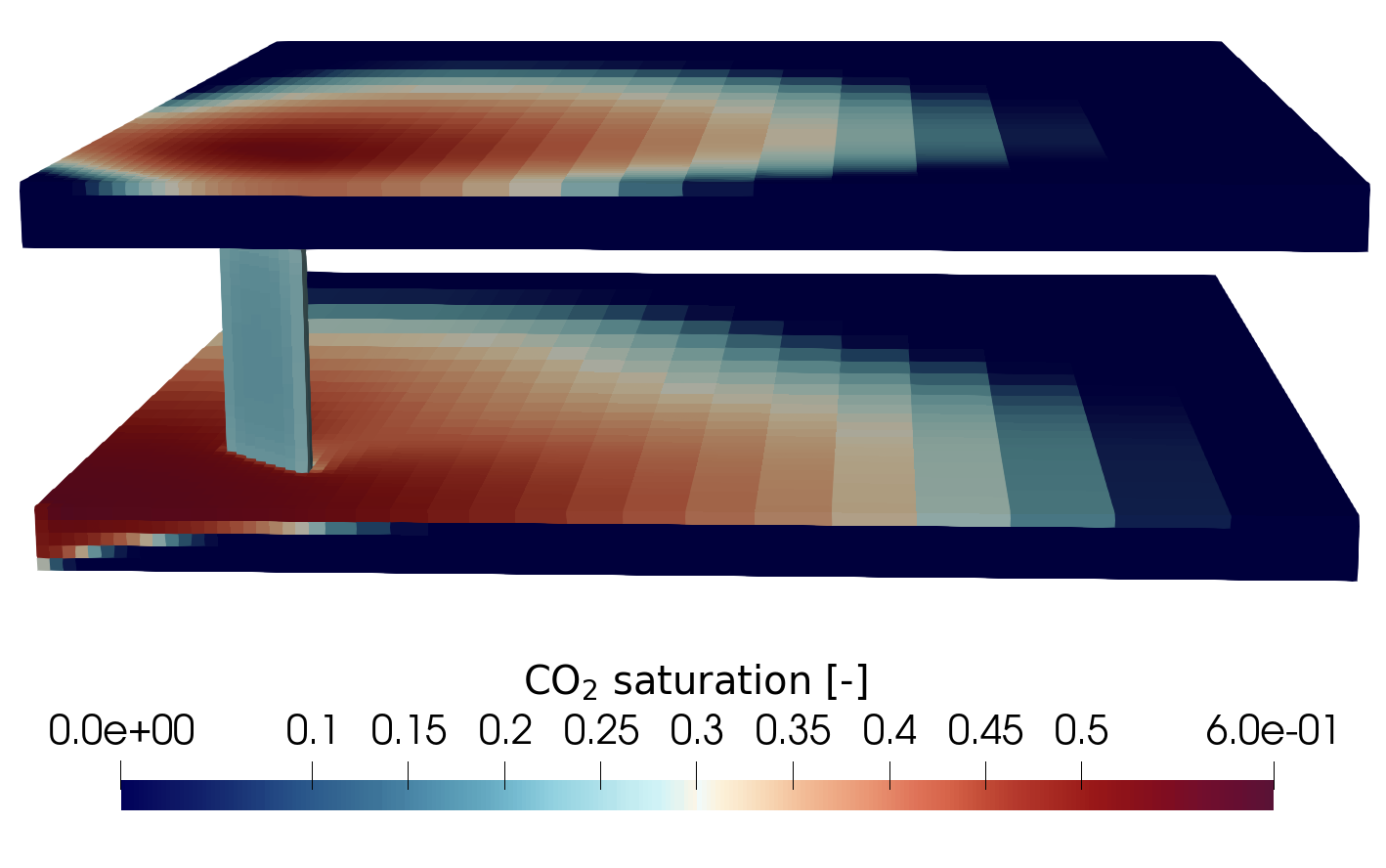 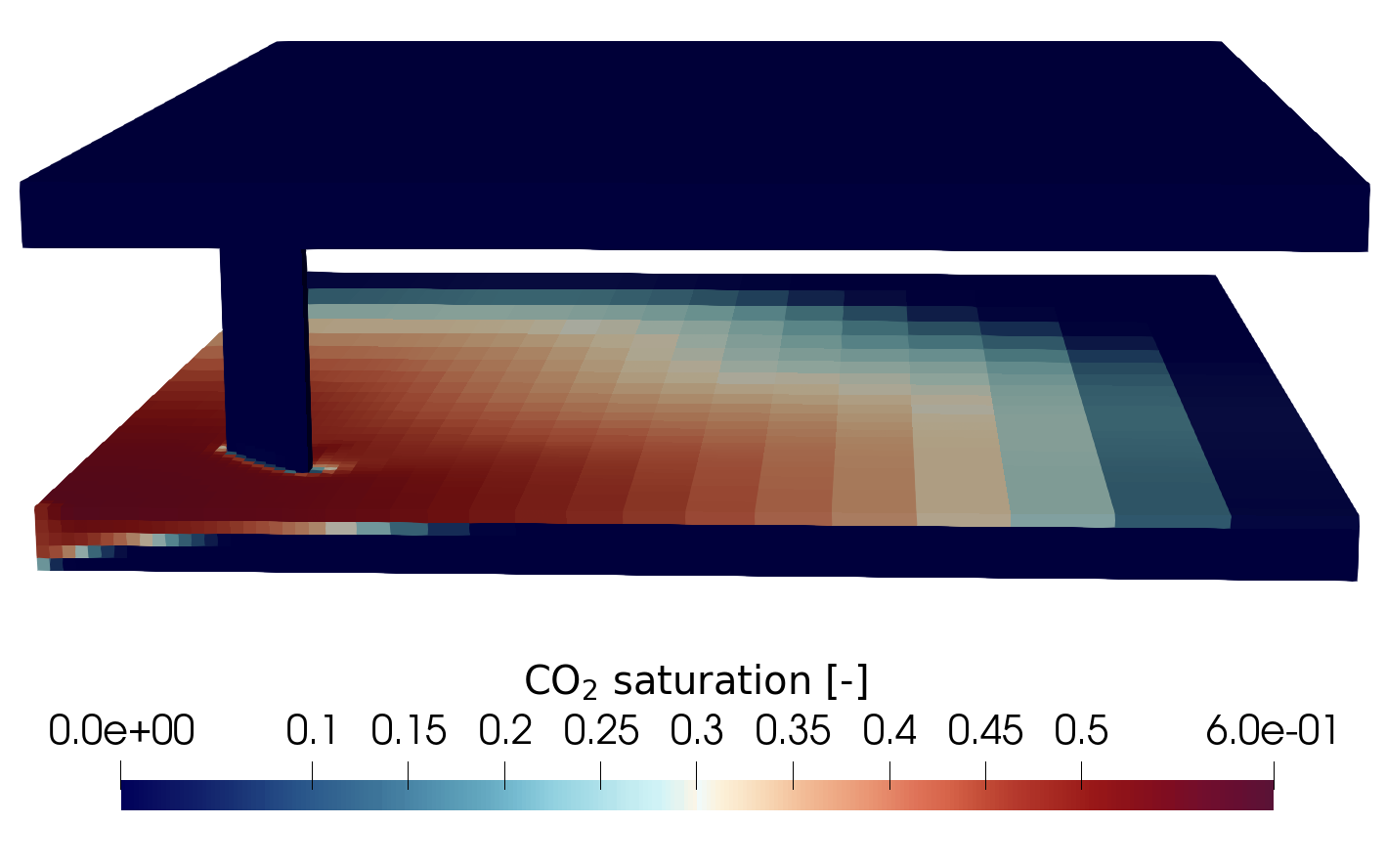 Before MICP:
7.04 % CO2 leakage
After MICP:
1.28∙10-9 % CO2 leakage
Summary
Field-scale optimization procedure for sealing leakage paths with MICP
OPM Flow simulator 
EnOPT optimization method

Injection strategy for efficient sealing at the leakage location

Test cases showed that optimized MICP treatment effectively closed leakage paths for CO2 through the caprock
Acknowledgements
The authors are grateful for the financial support from Research Council of Norway through the MICAP project, grant 268390.
Thank you for your attention!